Презентація
 досвіду  вчителя
української  мови та
літератури
Рівненського економіко-правового ліцею
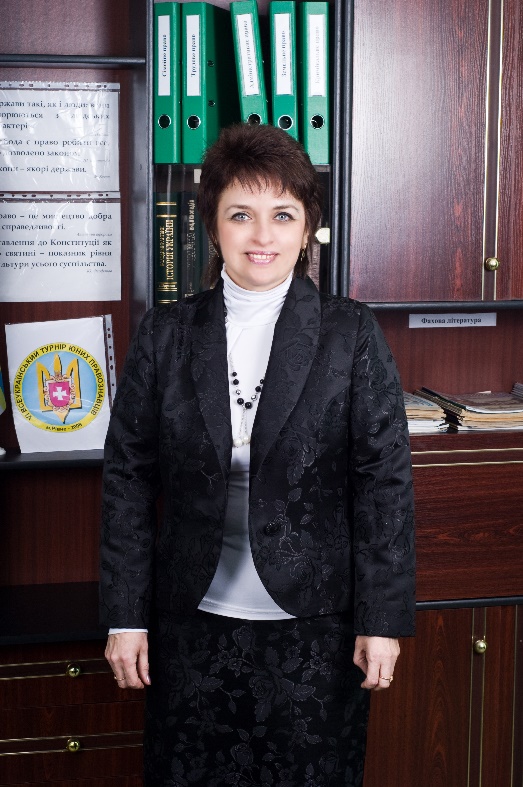 Максимчук
Оксана 
Миколаївна
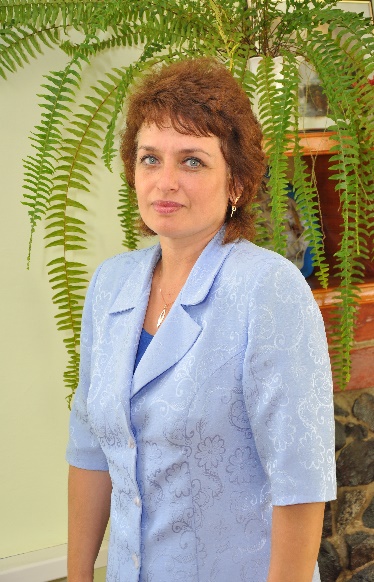 Життєва позиція
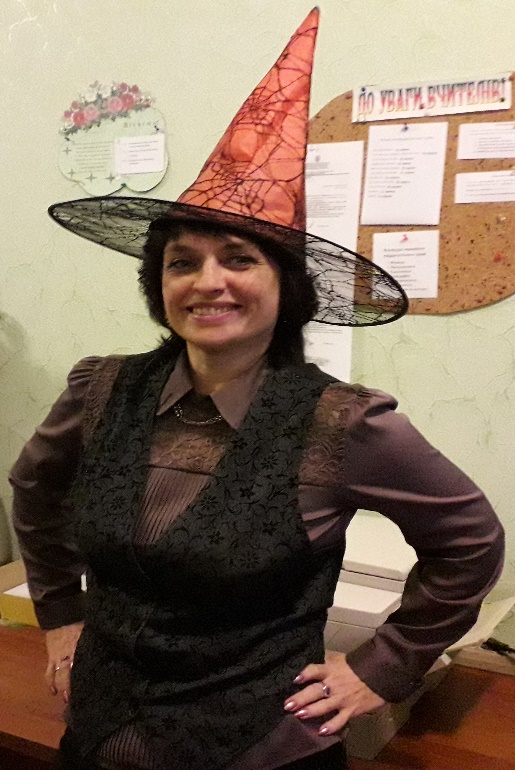 Коли життя  дає тобі сотню  приводів,
щоб заплакати,  покажи йому,
що в тебе є тисяча  приводів,
щоб посміхнутися!!
Особисті дані
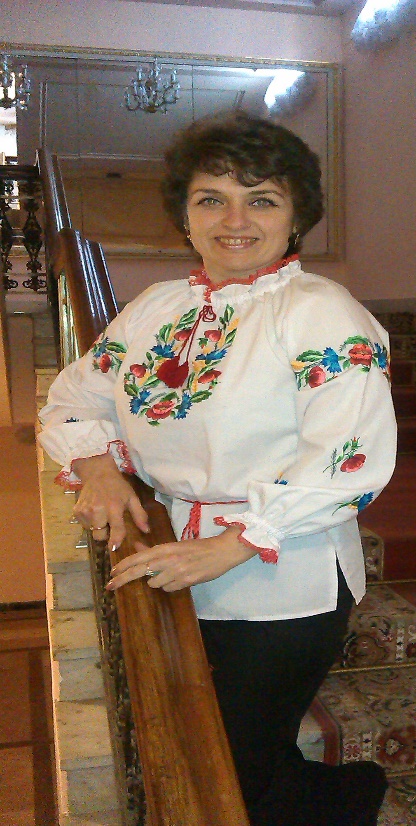 Дата народження
6 листопада 1967 РОКУ

 Освіта
вища, у 2009 році закінчила
Рівненський педагогічний університет, факультет  української філології

 Спеціальність за освітою  учитель української мови  та літератури
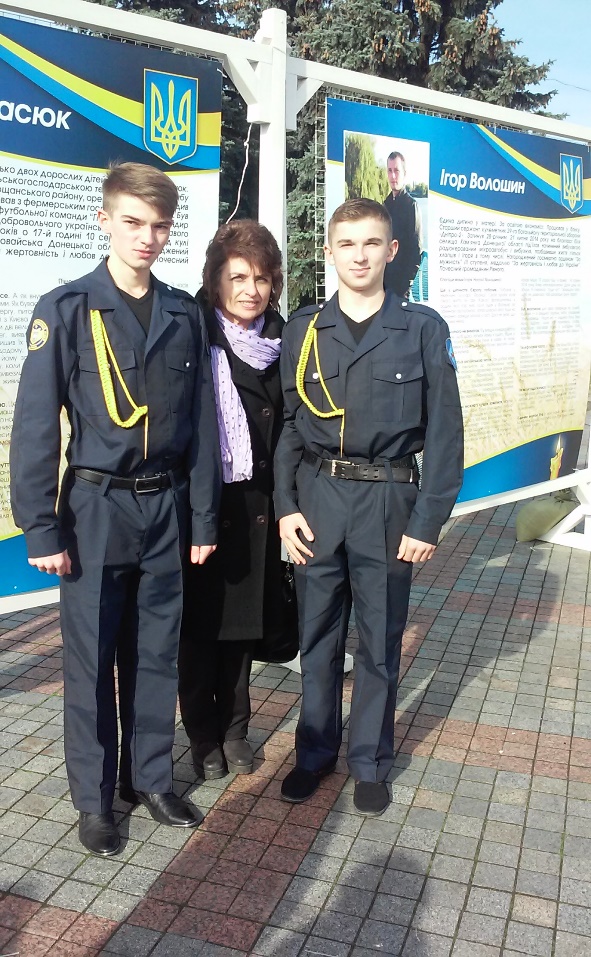 Педагогічне
 кредо:
“ Що найголовніше
в моєму житті?
Без роздумів  відповідаю:
“Любов до дітей”
Науково-методична тема:
Розвиток критичного мислення на уроках   української мови та літератури
Мета	навчально -  виховного процесу:
Виховання та розвиток вільної,
життєлюбної й талановитої особистості  Підвищення інтелектуального
потенціалу учнів
Формування власної життєвої позиції
ліцеїстів
Розвиток творчих здібностей,  креативного мислення
Удосконалення вміння	учнів поводитися
в нестандартних ситуаціях
Опрацювання  дискусійних  питань
Технологія особистісно орієнтованого      навчання
Використання  ІКТ
Інноваційні 
 технології
 навчання
Колективно –  групове  навчання
Ситуативне  моделювання
Не навчайте дітей так
як навчали вас – вони народилися  в інші часи			Конфуцій
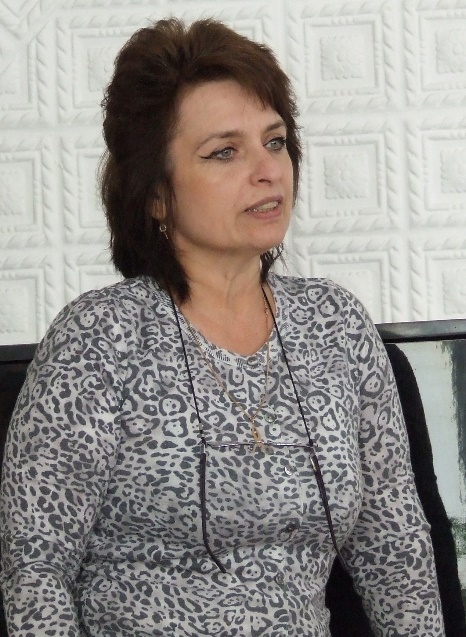 Переваги інноваційних
 технологій
Сприяння  ефективному  засвоєнню  навчального  матеріалу
Активна взаємодія,  співпраця всіх
учасників
навчально –
виховного процесу
Не буде вогника у вас – вам ніколи не запалити його в інших.
Сухомлинський
Доброзичлива і  взаємна  підтримка, що  розвиває
пізнавальну  активність
Учитель не подає  готові знання, а
спонукає до  активного пошуку
Інтерактивні технології
 в навчально – виховному процесі
створення ситуації успіху
робота в малих групах
проектні технології
ментальні картки
“мозковий штурм”
ромашка Блума
творча діяльність
асоціативний кущ
Ігрові технології
ажурна пилка
тренінги
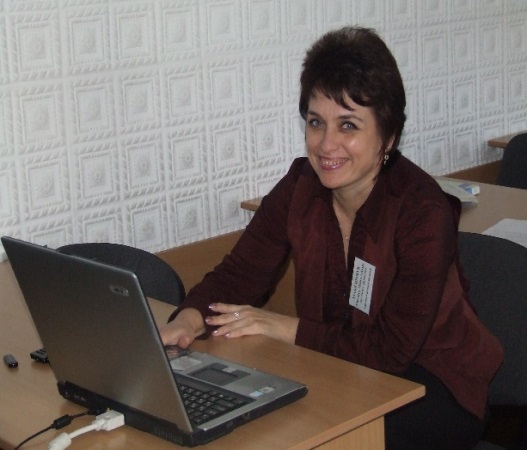 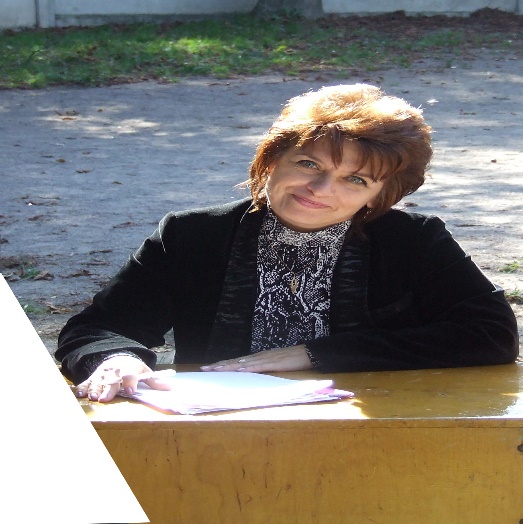 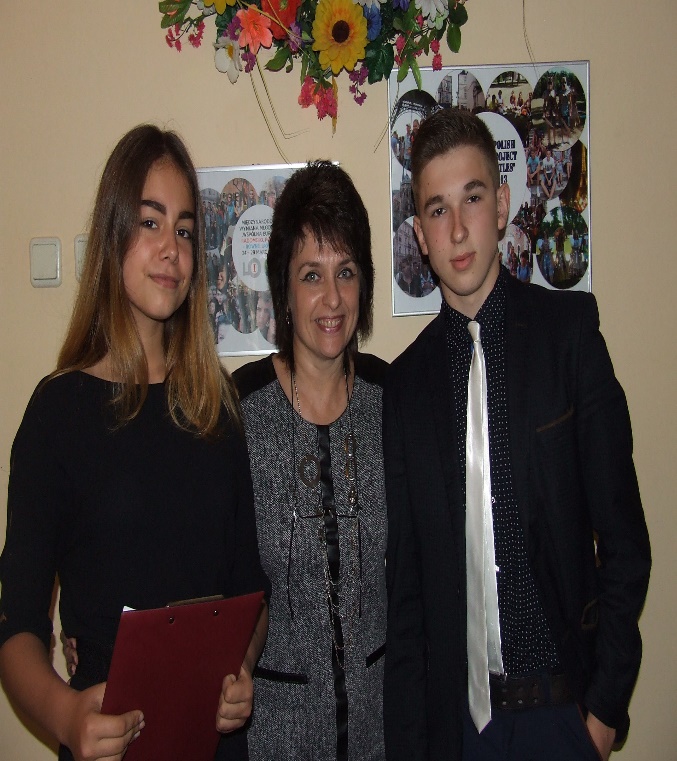 Нагороди  вчителя  примножу  ються
нагородами  його учнів
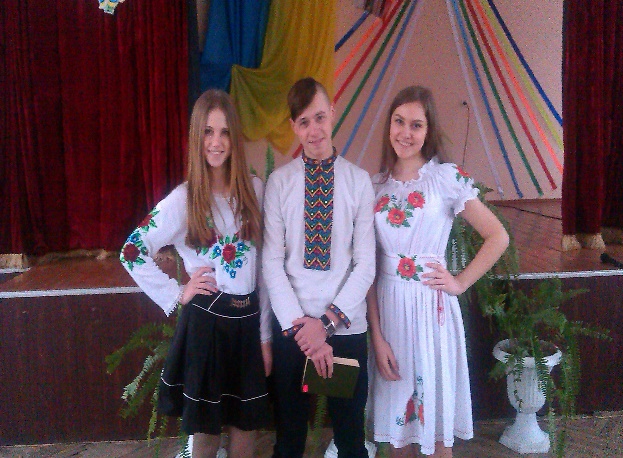 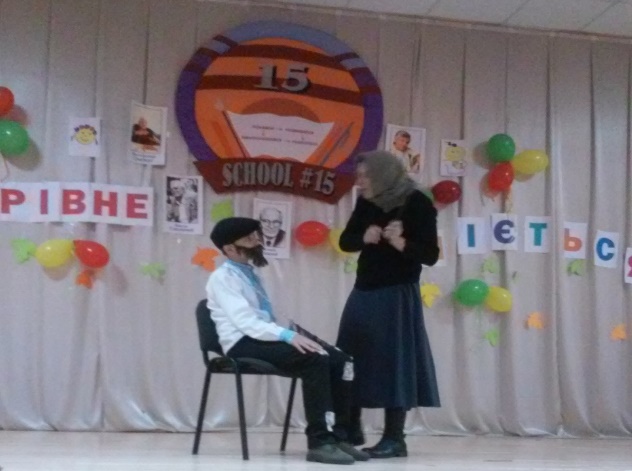 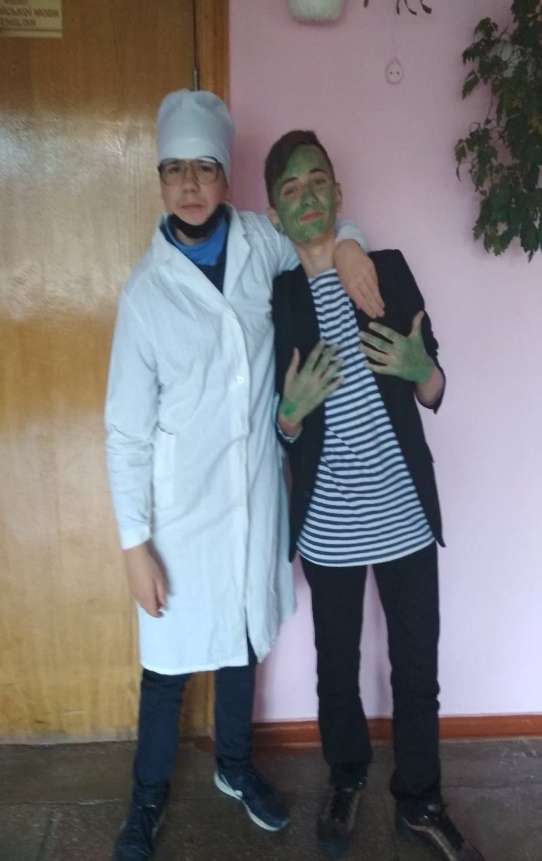 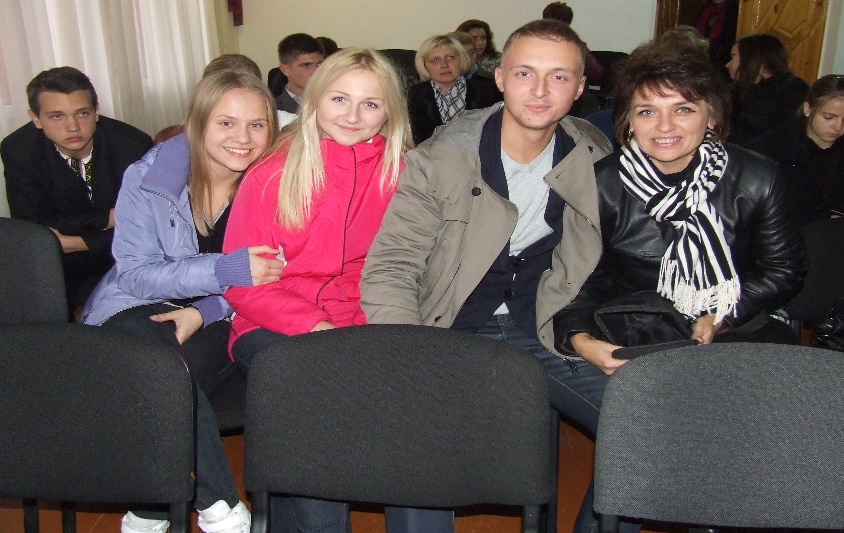 Гордість
учителя в учнях,  в зростанні
посіяних	ним  зерен
Робота 
з творчо
обдарованими  дітьми
ІІ етап Всеукраїнської олімпіади з української мови

(Дацюк Анастасія)
Міський конкурс читців-декламаторів “Живи, Кобзарю, в пам’яті людській”

(Коваль Христина)
(Вірчик Дмитро)
(Пивоварчук Тетяна)
Міський конкурс читців-гумористів “Поліські Пересмісшники”

(Прокопчук Василь)
(Лівшук Олександр)
(Сорочук Євген)
(Гладищук Марія)
(Книш Назар)
Конкурс юних екскурсоводів- краєзнавців 

(Корницька Іванна)
(Нагорнюк Ліза)
Тиждень української писемності та
 мови в школі
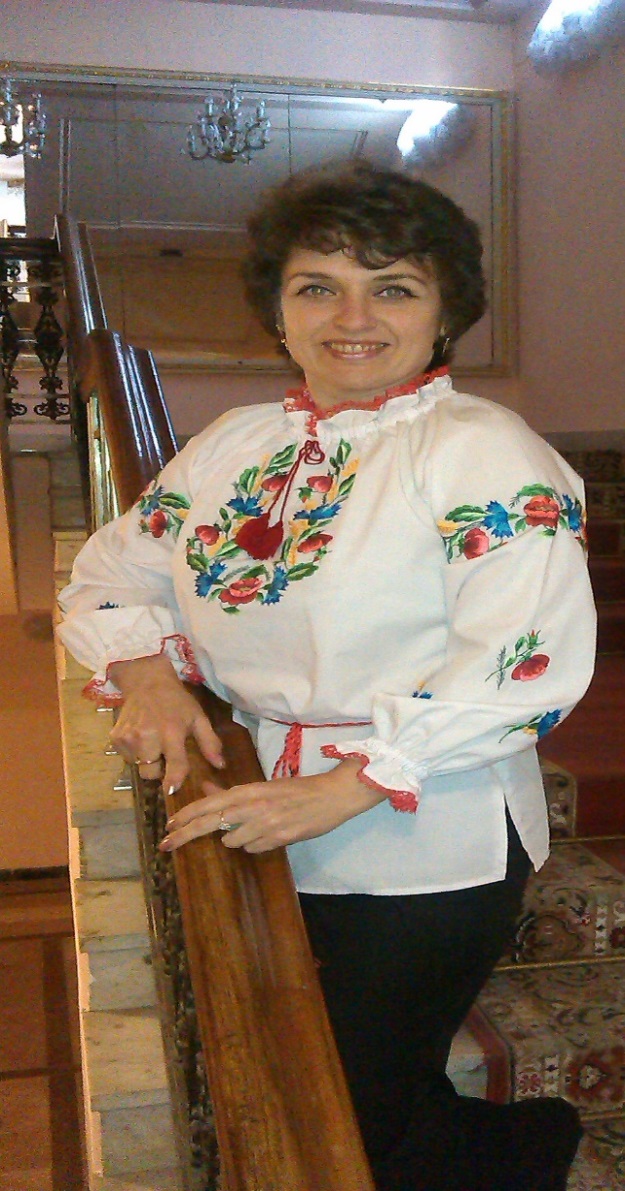 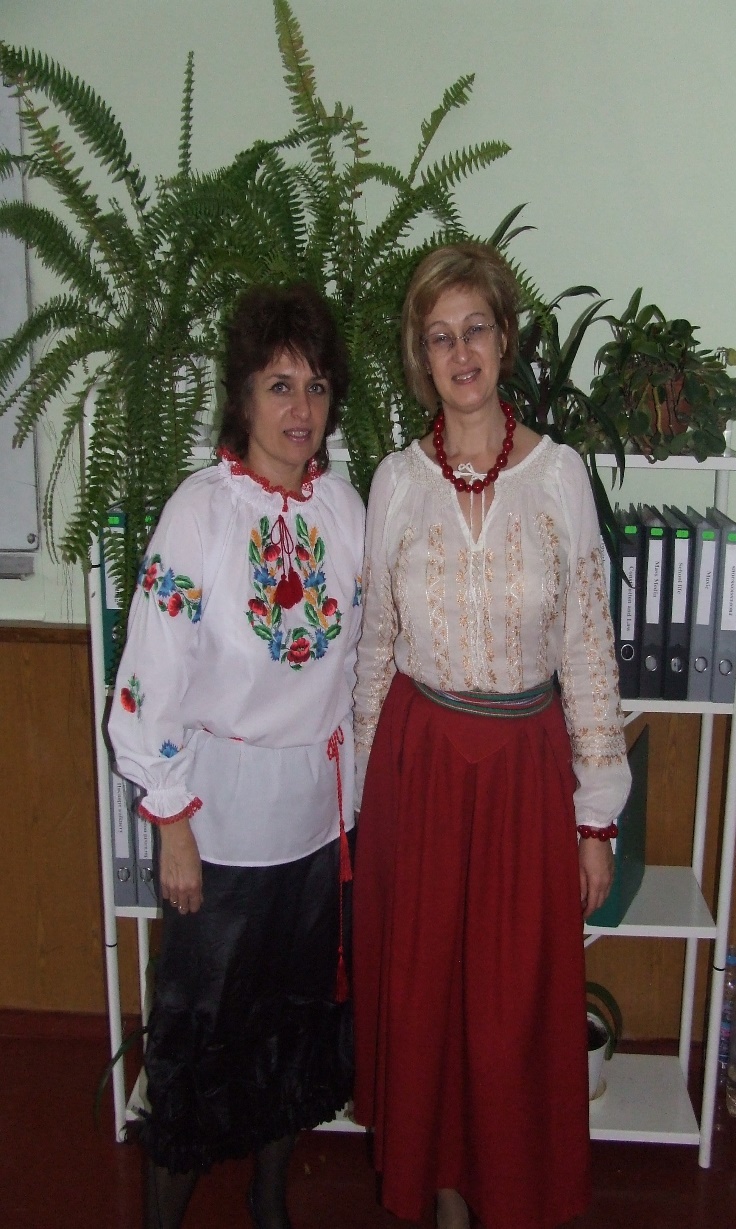 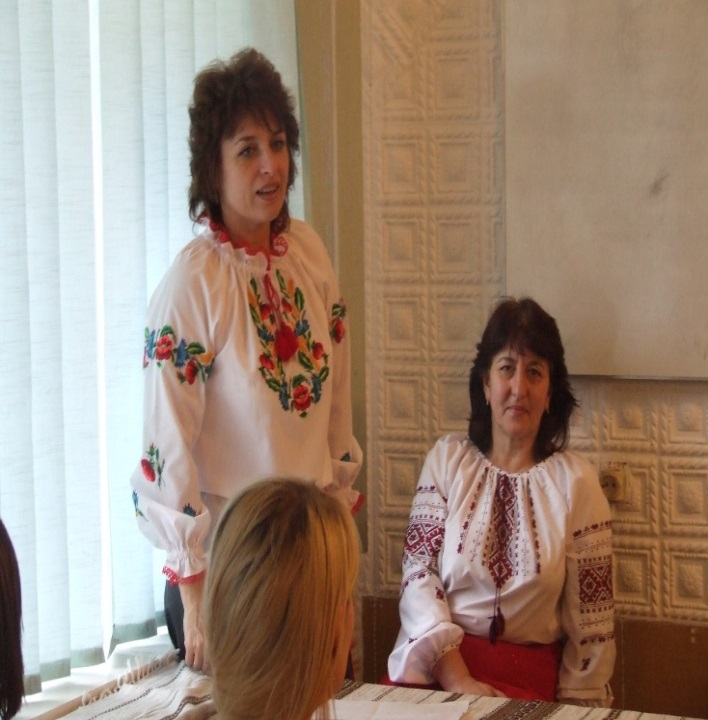 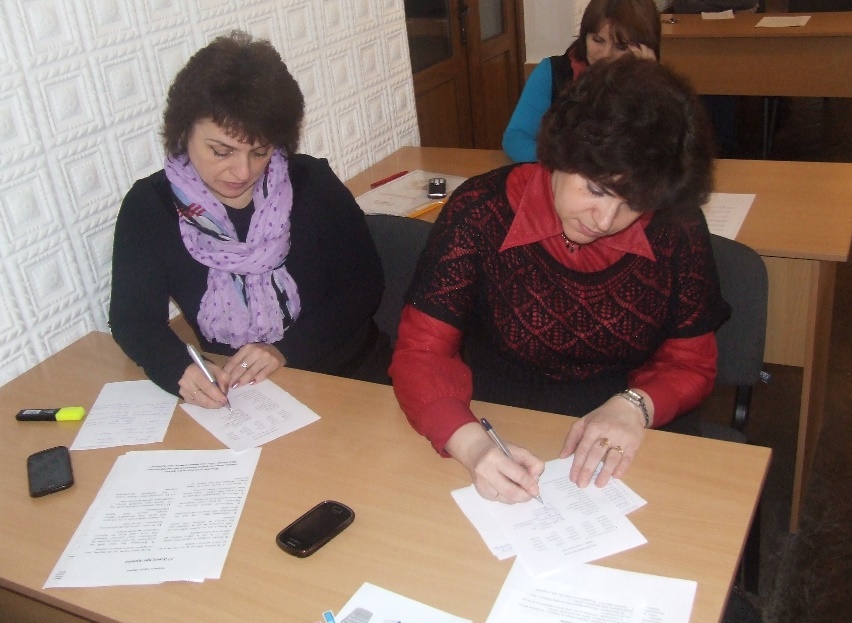 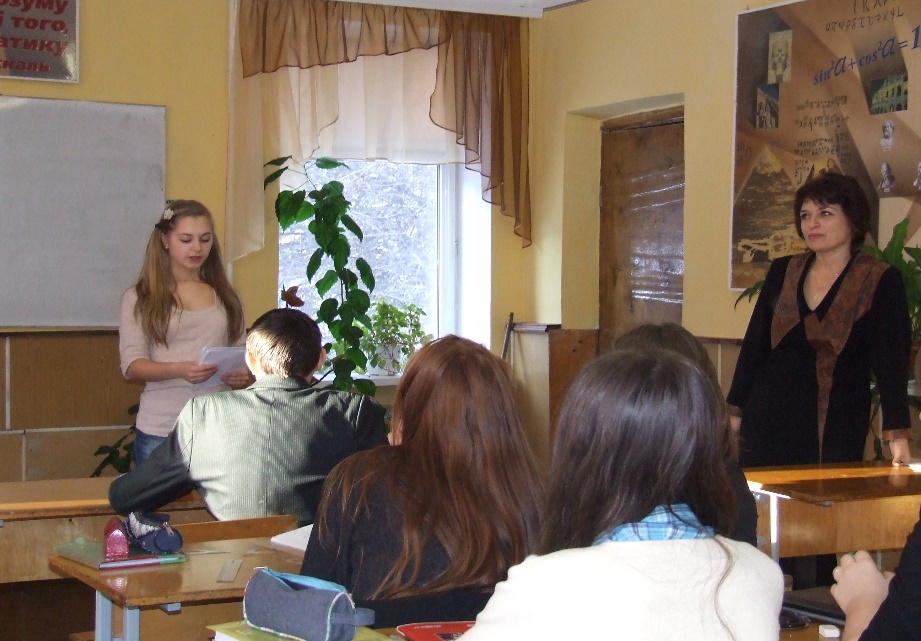 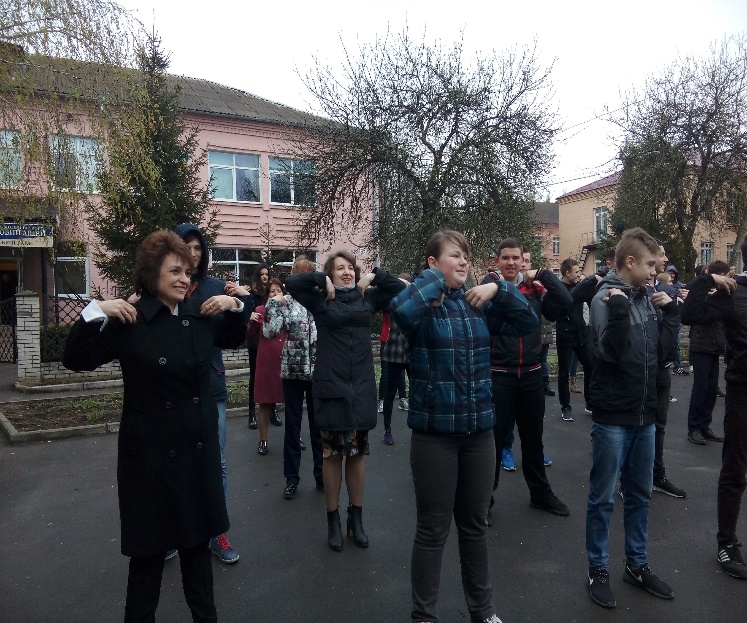